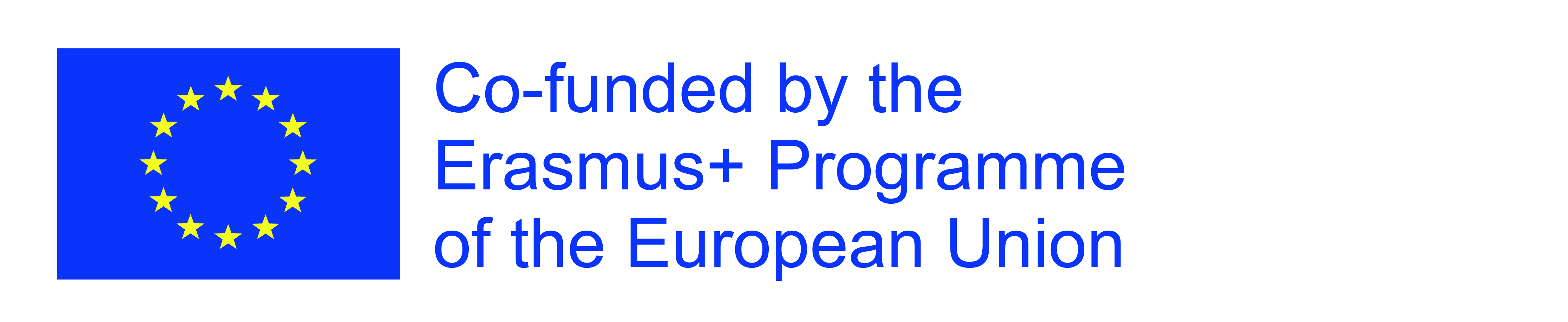 Erasmus+2021-2027
2021 – EAC/A01/2021
ERASMUS+ : EU programme for education, training, youth and sport 2021-2027
Erasmus+ es el nuevo programa para el periodo 2021/2027, basado en el éxito del anterior y contando con nuevas y mejores oportunidades
Al igual que su predecesor, abarca todos los niveles educativos: escuela, FP, Educación Superior y formación para adultos
Erasmus+ 2021/27
Erasmus+ 2014/20
ERASMUS+ : Estructura del programa
El programa está compuesto por 3 acciones clave además de las acciones Jean Monnet:
KEY ACTION 1: Movilidad educativa de las personas
KEY ACTION 2: Cooperación entre organizaciones e instituciones
KEY ACTION 3: Respaldo al desarrollo de políticas y a la cooperación
ACCIONES JEAN MONNET
ERASMUS+ : novedades del programa
NOVEDADES ERASMUS+ 2021/27
Las movilidades se extenderán a mas países extracomunitarios y no solo para los profesionales de la educación y la formación, sino también para los estudiantes adultos
Mayor posibilidad de optar por una movilidad mixta: se han mejorado los aspectos digitales y en línea del plan de movilidad para permitir que más personas participen en él
Nuevos modelos de asociaciones, incentivando así la participación de entidades mas pequeñas
La inclusión y la participación, pilares fundamentales del programa. Grupos más amplios de participantes para llegar a las organizaciones y alumnos que no pudieron participar en los programas anteriores
Papel más importante de las iniciativas sostenibles y contra el cambio climático, invirtiendo así en los ámbitos de la energía renovable, el ecologismo, la sostenibilidad y la inteligencia artificial
Mayor importancia de la tecnología en el aprendizaje, el trabajo y la cooperación: se asignarán más fondos al sector digital
ERASMUS+ : Países participantes
PAÍSES DEL PROGRAMA– PROGRAMME COUNTRIES
Países miembros de la UE
Países vecinos de la UE
PAÍSES ASOCIADOS – PARTNER COUNTRIES
Países no miembros de la UE
ERASMUS+ : procedimiento de solicitud del programa 2021/27
ACCIONES GESTIONADAS POR LAS AGENCIAS NACIONALES
ACCIONES GESTIONADAS POR LA AGENCIA EJECUTIVA
SERVICIO ESPAÑOL PARA LA INTERNACIONALIZACIÓN DE LA EDUCACIÓN
GESTIÓN DESCENTRALIZADA
GESTIÓN CENTRALIZADA
Convocatoria, formularios
Evaluación de calidad
Convenio financiero
Seguimiento
Difusión de resultados
Asesoramiento
Difusión de la convocatoria
Cooperación con la CE, EACEA
Búsqueda de socios
Difusión de resultados
ERASMUS+ : Países participantes
ERASMUS+ : Estructura del programa
Políticas (KA3)

Acciones para apoyar las reformas políticas en la educación
Juventud Europea Unida
Cooperación (KA2)
Asociaciones para la cooperación
Asociaciones a pequeña escala
Asociaciones de cooperación
Asociaciones de excelencia
Centros de excelencia profesional
Academias de profesores Erasmus+
Universidades Europeas
Asociaciones para la innovación
Alianzas para la innovación
Desarrollo de capacidades
Movilidad (KA1)


Acreditaciones en educación y formación profesionales, educación escolar y educación de personas adultas
Acreditación de consorcios de movilidad de educación superior
Movilidad de estudiantes y personal (todos los sectores educativos)
Movilidad de estudiantes y personal de educación superior entre países del programa y asociados
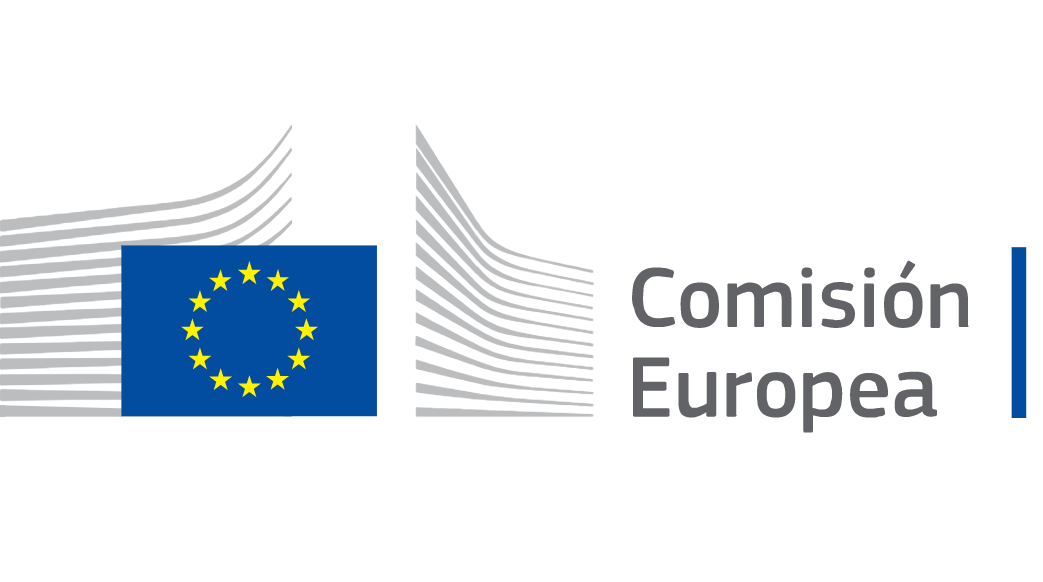 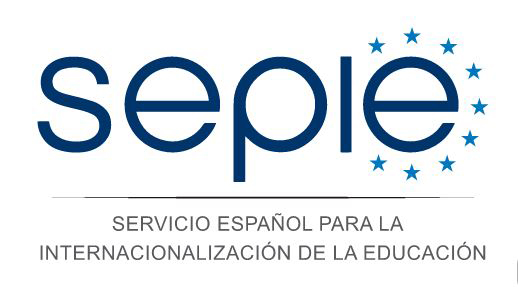 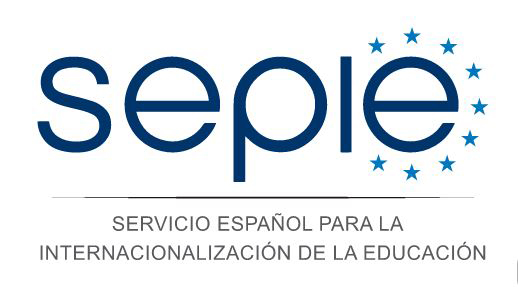 Acciones Jean Monnet

En Educación Superior
Módulos
Cátedras
Centros de excelencia
En otros ámbitos de la educación y la formación
Formación del profesorado
Redes para centros FP y escolar
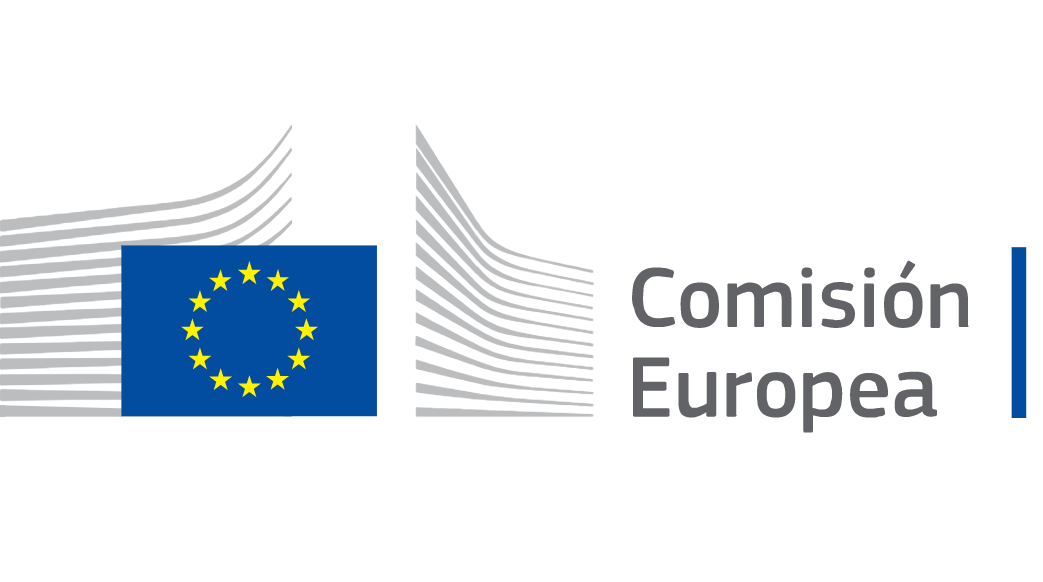 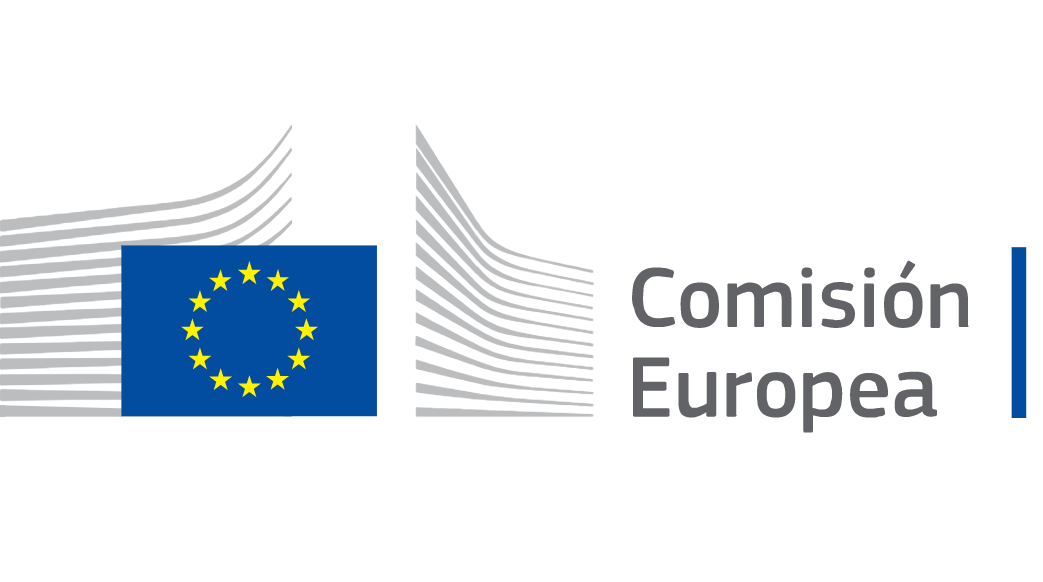 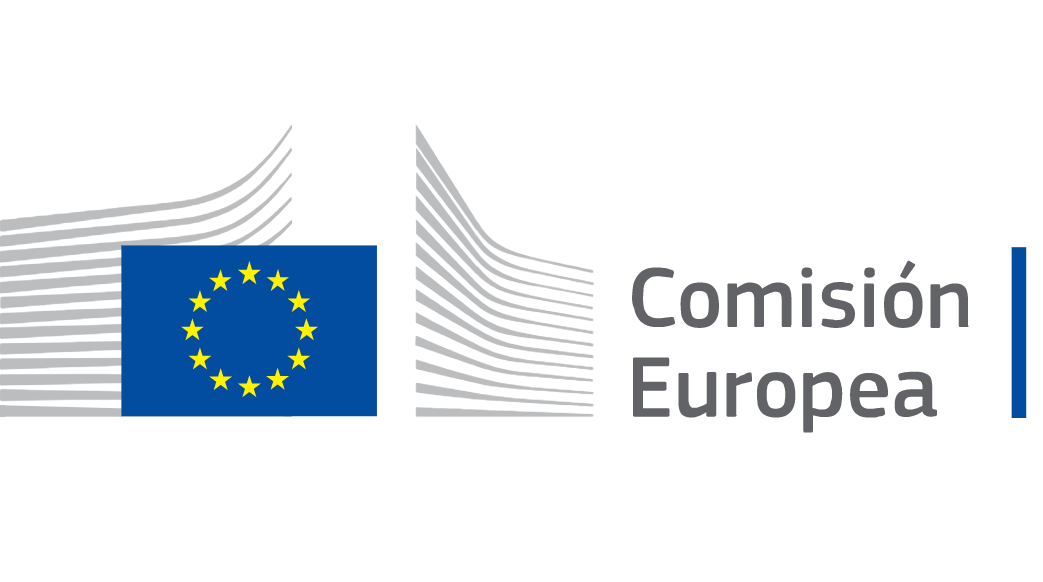 Acción clave 1:
Movilidad educativa de las personas
Key Action 1: movilidad educativa de las personas
KA1- CONCEPTO  Y  OBJETIVOS
Proyectos de movilidad para alumnos y personal de educación superior, educación y formación profesionales (EFP), educación escolar, educación de personas adultas y en el ámbito de la juventud.
Objetivos
Mejorar los resultados del aprendizaje y el conocimiento de las lenguas extranjeras y las competencias digitales;
Mejorar la autoestima, el sentido de la iniciativa y el espíritu emprendedor;
Mejorar las competencias vinculadas a sus perfiles profesionales;
Mejorar el entendimiento de las prácticas, políticas y sistemas educativos de distintos países;
Mejorar el entorno de las organizaciones a uno más moderno, dinámico, comprometido y profesional;
Tener impacto positivo en los sistemas educativos de los países participantes, para impulsar nuevas políticas y atraer nuevos recursos para las oportunidades de movilidad en Europa y fuera de ella.
Key Action 1: movilidad educativa de las personas
KA1- TIPOS DE PROYECTOS DE MOVILIDAD
En la educación y la formación:
Para estudiantes y personal de educación superior;
Para estudiantes y personal de EFP;
Para alumnos y personal docente escolar;
Para personal de la educación de personas adultas.
En el ámbito de la juventud:
Proyectos de movilidad para jóvenes: ‘intercambios juveniles’;
Para trabajadores en el ámbito de la juventud;
Actividades de participación juvenil.
Key Action 1: movilidad educativa de las personas
KA171- ERASMUS + (CON PAÍSES ASOCIADOS)

Ofrece oportunidades para que los estudiantes realicen su formación académica y el personal pueda ejercer funciones docentes o formarse en Instituciones de Educación Superior (IES) con los países asociados, fuera de Europa y viceversa, persiguiendo 2 objetivos principales:

Dar a los estudiantes y al personal la posibilidad de obtener experiencia internacional y adquirir nuevas capacidades orientadas al futuro de zonas todo el mundo;
Hacer posible que las IES de los países del programa establezcan una cooperación internacional sostenible a largo plazo con instituciones asociadas de los países asociados.
Key Action 1: movilidad educativa de las personas
PROGRAMAS INTENSIVOS COMBINADOS
Permiten que grupos de instituciones de educación superior elaboren conjuntamente planes de estudio de movilidad combinada y actividades para estudiantes y personal académico y administrativo
Son de corta duración que usan métodos innovadores de aprendizaje y enseñanza, como la cooperación online.De 5 a 30 días movilidad física. La virtual no tiene criterio, siempre y cuando combinadas aporten 3 ECTS mínimo
Formatos de movilidad nuevos y mas flexibles: aspiran llegar a todo tipo de estudiantes
Durante estos programas, los grupos de participantes (alumnos o personal) realizaran una movilidad física de corta duración en el extranjero en combinación con una parte virtual obligatoria que facilite el intercambio educativo online
Desarrollados y ejecutados por al menos 3 IES que hayan obtenido una Carta Erasmus de Educación Superior (ECHE) y procedentes de al menos 3 países del programa
Key Action 1: movilidad educativa de las personas
NOVEDADES ECOLÓGICAS
El programa tiene como objetivo concienciar sobre los desafíos relacionados con el medio ambiente y el cambio climático, dando prioridad a los proyectos orientados a desarrollar competencias en los sectores correspondientes a estos ámbitos.

Promover uso de medios de transporte sostenible
Sustituir trámites administrativos físicos por digitales; cooperación y aprendizaje virtual
Key Action 1: movilidad educativa de las personas
Movilidad de estudiantes para estudios
Período de estudios en el extranjero, que también podrá incluir un periodo de prácticas

¿Quién lo puede solicitar?: Instituciones de Educación Superior y los Consorcios de Movilidad Internacional
¿Cuál es su duración? De 2 meses a 12 meses
¿Para quién? Estudiantes de grado, master y doctorado
Fin de la convocatoria: 11 de Mayo , 12:00 (Mediodía, hora de Bruselas)
Key Action 1: movilidad educativa de las personas
Movilidad de estudiantes para formación práctica
Período de prácticas en el extranjero

¿Quién lo puede solicitar?: Instituciones de Educación Superior y los Consorcios de Movilidad Internacional
¿Cuál es su duración? De 2 meses a 12 meses
¿Para quién? Estudiantes de grado, master y doctorado
Fin de la convocatoria: 11 de Mayo , 12:00 (Mediodía, hora de Bruselas)
Key Action 1: movilidad educativa de las personas
Movilidad del personal para la docencia
Período de docencia en una institución de Enseñanza Superior

¿Quién lo puede solicitar?: Instituciones de Educación Superior y los Consorcios de Movilidad Internacional
¿Cuál es su duración? De 2 días a 2 meses
¿Para quién? Personal docente o profesionales de empresa
Fin de la convocatoria: 11 de Mayo , 12:00 (Mediodía, hora de Bruselas)
Key Action 1: movilidad educativa de las personas
Ayudas de viaje en función de la distancia
Ayudas de manutención según el nivel de vida del país
Ayuda por el uso de medios ecológicos
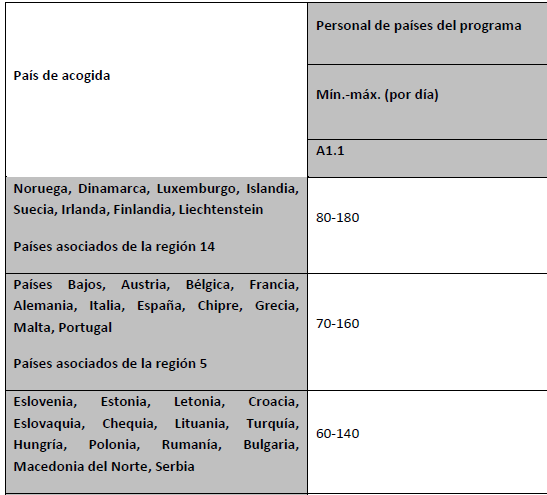 Acción clave 2:
cooperación entre organizaciones e instituciones
Key Action 2: cooperación entre organizaciones e instituciones
Asociaciones para la Cooperación
Asociaciones de cooperación
Asociaciones a pequeña escala
Asociaciones para la excelencia
Centros para la excelencia profesional
Masters Erasmus Mundus
Academias de profesores Erasmus+
Asociaciones para la innovación, incluyendo alianzas para la innovación 
Acontecimientos deportivos europeos sin ánimo de lucro
Asociaciones para la cooperación
Actividades típicas en esta acción 

Actividades de gestión del proyecto: para garantizar la adecuada planificación, implementación y seguimiento de los proyectos (por ejemplo, reuniones virtuales y tareas organizativas y administrativas).
Actividades de implementación: que pueden incluir eventos de networking, reuniones de trabajo para intercambio de prácticas y desarrollo de resultados.
Actividades de promoción y difusión: como conferencias, sesiones, etc. En las que se expliquen los resultados del proyecto.
Asociaciones para la cooperación
Prioridades aplicables a todos los sectores

Inclusión y diversidad en todos los campos de la educación, formación, juventud y deporte
Medio Ambiente y lucha contra el cambio climático
Abordar la transformación digital mediante el desarrollo de la preparación, la resiliencia y la capacidad digitales
Valores comunes, compromiso cívico y participación
Asociaciones para la cooperación
Prioridades específicas en el ámbito de la educación superior
Promoción de sistemas de educación superior interconectados
Prácticas innovadores y estimulantes de aprendizaje y enseñanza 
Desarrollo de las áreas STEM en la educación, en particular la participación de las mujeres en estos sectores. 
Premiar la excelencia en el aprendizaje, la enseñanza y el desarrollo de competencias
Construir sistemas inclusivos de educación superior
Apoyo a las capacidades digitales del sector de la enseñanza superior
Asociaciones para la cooperación
Prioridades en el ámbito de la educación escolar
Abordar las desventajas de aprendizaje, el abandono escolar temprano y el bajo nivel de competencias básicas
Apoyar a los profesores, responsables educativos y otras profesiones de la enseñanza
Desarrollo de competencias clave
Promover un sistema integrado de enseñanza y aprendizaje
Promover el interés y la excelencia en las áreas STEM y el enfoque STEM
Desarrollar sistemas de educación y cuidado en la primera infancia
Asociaciones para la cooperación
Asociaciones de cooperación
Asociaciones a pequeña escala
Mejorar la calidad del trabajo, las actividades y prácticas de las organizaciones implicadas
Desarrollar la capacidad de las organizaciones para trabajar a nivel transnacional y entre sectores
Atender a prioridades y necesidades comunes en los ambitos de la educación, formación, juventud y deporte
Propiciar la transformación y el cambio para dar lugar a mejoras y nuevos enfoques
Además de las anteriores, también cuenta:
Atraer y ampliar el acceso al programa para organizaciones de nueva incorporación, organizaciones menos experimentadas y agentes a pequeña escala.
Apoyar la inclusión de grupos destinatarios con menos oportunidades
Apoyar la ciudadania europea active y acercar la dimension europea al nivel local
Asociaciones para la cooperación
Asociaciones de cooperación
Objetivo: permitir que las organizaciones incrementen la calidad y pertenencia de sus actividades, amplíen y refuercen sus redes de organizaciones asociadas e incrementen su capacidad para operar de manera conjunta a nivel transnacional, impulsando la internacionalización de sus actividades.
¿Quién lo puede solicitar?: Cualquier organización participante establecida en un país del programa. Presenta la solicitud en nombre de todas las organizaciones participantes en el proyecto.
Participantes: mínimo 3 organizaciones de 3 países del programa. El limite se establece por presupuesto (equivalente a 10 organizaciones participantes). Todas las organizaciones participantes deben identificarse al solicitar la subvención.
Duración y solicitud: entre 12 y 36 meses. Es ampliable siempre que no supere los 36 meses. 
Se presenta en la agencia nacional de cada país (SEPIE en España) hasta el 20 Mayo,12:00pm Bruselas para las asociaciones en ámbitos de la educación, la formación y la juventud; 
En la EACEA hasta 20 Mayo 17:00pm Bruselas para asociaciones en el ámbito del deporte y asociaciones ONG europeas.
Asociaciones para la cooperación
Asociaciones de cooperación
Financiación: según las propuestas hay varios modelos presupuestarios:
Propuestas en el ámbito de la educación, la formación y la juventud gestionadas por las agencias nacionales: la subvención varía de mínimo de 100.000€ hasta máximo de 400.000€ según la duración, mínimo 12 meses hasta máximo 36 meses
Propuestas en el ámbito del deporte o la educación, la formación y la juventud por una ONG europea gestionada por la EACEA: financiada en 3 montos únicos a tanto alzado, 120.000€, 250.000€ y 400.000€, en función de las actividades que deseen llevar a cabo y los resultados que pretendan lograr
Aspectos horizontales a tenerse en cuenta: todos los socios del proyecto han de contribuir a la cooperación sostenible, teniendo en cuenta estas dimensiones a la hora de realizar los proyectos:
Sostenibilidad medioambiental
Inclusión y diversidad
Dimensión digital
Asociaciones para la cooperación
Asociaciones a pequeña escala
¿Qué son?: nuevas formas de asociaciones concebidas para ampliar el acceso al programa a los individuos y agentes de pequeño tamaño a los que resulta difícil llegar en los sectores de la educación escolar, la educación de personas adultas, la educación y la formación profesionales, la juventud y el deporte.
¿Quién lo puede solicitar?: cualquier organización participante establecida en un país del programa. Presenta la solicitud en nombre de todas las organizaciones participantes en el proyecto.
Duración y solicitud: entre 6 y 24 meses. La duración se puede ampliar pero la subvención total no se modificará. 
Se presenta en la agencia nacional del país de la organización solicitante para las asociaciones a pequeña escala en ámbitos de la educación escolar, la educación y la formación profesionales, la educación de personas adultas y la juventud:
hasta el 20 Mayo, 12:00pm Bruselas para proyectos que empiecen entre 1 de Noviembre de ese año y 28 de Febrero del año siguiente;
Hasta el 3 Noviembre, 12:00pm Bruselas para proyectos que empiecen entre 1 de Marzo y 31 de Mayo del año siguiente.
Se presenta en la EACEA hasta 20 Mayo 17:00pm Bruselas, para asociaciones a pequeña escala en el ámbito del deporte.
Asociaciones para la cooperación
Asociaciones a pequeña escala
Participantes: mínimo 2 organizaciones de 2 países del programa. No hay numero máximo de organizaciones participantes. Todas las organizaciones participantes deben identificarse al solicitar la subvención.
Financiación: hay 2 cantidades posibles a tanto alzado correspondientes al importe total de la subvención para el proyecto, predefinidas en función de las actividades que deseen llevar a cabo y los resultados que pretenden lograr: 30.000€ y 60.000€.
Aspectos horizontales a tenerse en cuenta: todos los socios del proyecto han de contribuir a la cooperación sostenible, teniendo en cuenta estas dimensiones a la hora de realizar los proyectos:
Sostenibilidad medioambiental
Inclusión y diversidad
Dimensión digital
Asociaciones de excelencIa
Centros de excelencia profesional

¿Quién lo puede solicitar?: Cualquier organización participante legalmente establecida en un país del programa. Presenta la solicitud en nombre de todas las organizaciones participantes en el proyecto.
Se caracterizan por un Enfoque holístico centrado en el aprendiente, en el que la educación y la formación profesionales:
	- Contribuyen al desarrollo regional, a la innovación, a la inclusión y a las estrategias de 	   	   	   especialización inteligente 
	- Forma parte de triángulos de conocimiento, trabajando estrechamente con otros 	   	   	   	   sectores de la educación y la formación, la comunidad científica y el mundo empresarial
	- Dotan a los estudiantes de competencias profesionales y clave a través de una oferta de 	   	   	   gran calidad, desarrollando formas innovadoras de asociación con el mundo laboral
Asociaciones de excelencIa
Academias de profesores Erasmus+
Su objetivo es crear asociaciones europeas de proveedores de educación y formación del profesorado para establecer academias que incorporen una perspectiva europea e internacional a la formación del profesorado.

¿Quién lo puede solicitar?: Cualquier organización reconocida a nivel nacional (características de organización participante) establecida en un país del programa. Presenta la solicitud en nombre de todas las organizaciones participantes en el proyecto.
Participantes: 3 socios de un mínimo de 3 países del programa Erasmus+, y al menos un centro de prácticas/formación
Asociaciones de excelencIa
Academias de profesores Erasmus+

Duración y solicitud: 3 años. Hasta el 7 de septiembre, 17:00 (hora de Bruselas), en la EACEA

Objetivos:
Contribuir a la mejora de las políticas/prácticas en materia de formación del profesorado en Europa
Reforzar la dimensión europea y la internacionalización de la formación del profesorado
Desarrollar y probar de manera conjunta distintos modelos de movilidad (virtual, física y combinada)
Desarrollar una colaboración sostenible entre los proveedores de formación del profesorado
Asociaciones de excelencIa
Acción Erasmus Mundus:  Másteres conjuntos Erasmus Mundus
Son programas de excelencia y deben contribuir a la integración e internacionalización del Espacio Europeo de Educación Superior.

¿Quién lo puede solicitar?: Cualquier institución de educación superior participante admisible establecida en un país del programa o país asociado.
Participantes:  Al menos 3 IES que sean socios y procedan de 3 países distintos, siendo mínimo 2 del programa Erasmus+
Asociaciones de excelencIa
Acción Erasmus Mundus:  Másteres conjuntos Erasmus Mundus

Duración y solicitud: convenio durante 6 cursos académicas para financiar al menos 4 ediciones del programa del master, con una duración entre 1 y 2 cursos académicos. Hasta el 26 de mayo, 17:00 (hora de Bruselas), en la EACEA.

Objetivo:
Reforzar el atractivo y la excelencia de la educación superior europea en todo el mundo y atraer talento a Europa a través de una combinación de cooperación académica institucional y de movilidad individual para todos los estudiantes que participan en la acción relativa a los másteres conjuntos Erasmus Mundus.
Asociaciones de excelencIa
Acción Erasmus Mundus:  Medidas de diseño Erasmus Mundus
Deben reforzar las capacidades de las universidades para modernizar e internacionalizar sus planes de estudios y prácticas docentes, aunar recursos, y para que los sistemas de educación superior desarrollen mecanismos comunes de garantía de la calidad.
¿Quién lo puede solicitar?: Cualquier institución de educación superior establecida en un país del programa o país asociado.
Participantes: Cualquier institución de educación superior establecida en un país del programa
Duración y solicitud: 15 meses. Hasta el 26 de mayo, 17:00 (hora de Bruselas), en la EACEA
Objetivo principal:
Promover el desarrollo de programas trasnacionales nuevos, innovadores y con un alto grado de integración a nivel de máster.
Asociaciones para la innovación
Alianzas para la innovación
2 – Alianzas para la Cooperación Sectorial sobre Capacidades

¿Quién lo puede solicitar?: Cualquier socio de pleno derecho establecido en un país del programa o país asociado. Presenta la solicitud en nombre de todas las organizaciones participantes en el proyecto
Objetivo principal: Crear nuevos enfoques y modelos de cooperación estratégicos para desarrollar soluciones concretas de desarrollo de capacidades en sectores económicos determinados – Pacto por las capacidades (incentiva a la mejora de las capacidades y al reciclaje de los profesional de la población activa a escala de la UE)

Participantes: al menos 12 socios de 8 países del programa. Además, 5 agentes del mercado laboral y 5 proveedores de educación y formación, como mínimo. Una IES y proveedor de EFP como socios por propuesta
Duración y solicitud: 4 años. Hasta el 7 de septiembre, 17:00 (hora de Bruselas), en la EACEA
1 – Alianzas para la educación y las empresas 

¿Quién lo puede solicitar?: Cualquier socio de pleno derecho establecido en un país del programa o país asociado. Presenta la solicitud en nombre de todas las organizaciones participantes en el proyecto
Objetivos principales: 
Impulsar enfoques nuevos de la enseñanza/aprendizaje
Fomentar la responsabilidad social de las empresas
Estimular el sentido de la iniciativa de emprendimiento
Mejorar la calidad de las capacidades
Facilitar el flujo/creación de conocimientos
Desarrollar sistemas de educación y formación profesionales
Participantes:  al menos 8 socios de 4 países del programa. Además, 3 agentes del mercado laboral y 3 proveedores de educación y formación, como mínimo. Una IES y proveedor de EFP como socios por propuesta
Duración y solicitud:  2 o 3 años. Hasta el 7 de septiembre, 17:00 (hora de Bruselas), en la EACEA
Acontecimientos deportivos europeos sin ánimo de lucro
Acontecimientos deportivos europeos sin ánimo de lucro

¿Quién lo puede solicitar?: Cualquier organismo público u organización (junto a sus entidades afiliadas, si las tiene) del ámbito del deporte establecido en un país del programa.
Objetivo principal: apoyar la organización de acontecimientos deportivos con una dimension europea en los siguientes ámbitos:
El voluntariado en el deporte;
La inclusión social en el deporte;
La lucha contra la discriminación en el deporte, incluyendo la igualdad de género;
El fomento del deporte y la actividad física.
Acontecimientos deportivos europeos sin ánimo de lucro
Acontecimientos deportivos europeos sin ánimo de lucro

Participantes: Según el tipo de acontecimiento
Local europeo (tipo I): mínimo 3 organizaciones de 3 países del programa diferentes, y máximo 5 organizaciones de 5 países del programa
Local europeo (tipo II): mínimo 6 organizaciones de 6 países del programa diferentes
A escala europea: mínimo de 10 organizaciones de 10 países del programa diferentes. Tanto el coordinador como mínimo 9 organizaciones han de tener la consideración de miembros asociados (no se consideran socios del proyecto- no reciben financiación por parte de este)

Duración y solicitud: 12 o 18 meses. Hasta el 20 de mayo, 17:00 (hora de Bruselas), en la EACEA
Acción clave 3:
Respaldo al desarrollo de políticas y a la cooperación
Key action 3: Respaldo al desarrollo de políticas y a la cooperación
Acción Clave KA3
Presta apoyo a la cooperación política a nivel de la Unión Europea, contribuyendo al desarrollo de nuevas políticas para impulsar la modernización de los ámbitos de la educación, la formación, la juventud y el deporte (EFJyD)
Pueden participar las universidades, pero no solicitarla
Objetivos principales de las acciones KA3:
Preparar y respaldar la ejecución de la agenda política en materia de estos ámbitos, facilitando la gobernanza y el funcionamiento de los métodos de coordinación
Llevar a cabo experimentación política europea, mediante métodos de evaluación sólidos
Recopilar datos y conocimientos sobre las políticas y sistemas de los ámbitos EFJyD
Facilitar la transparencia y el reconocimientos de capacidades y cualificaciones
Impulsar el diálogo político dentro y fuera de la UE a través de conferencias
Brindar a las personas oportunidades de aprendizaje en el extranjero dentro de su especialización
Key action 3: Respaldo al desarrollo de políticas y a la cooperación
Juventud Europea Unida
Destinada a organizaciones juveniles de base que desean establecer asociaciones transfronterizas, que aspiran a añadir a sus actividades una dimensión europea y a vincular a estas actividades con las políticas de la UE en materia de juventud.

¿Quién lo puede solicitar?: ONG que trabajen en el ámbito de la juventud y las autoridades públicas locales, regionales o nacionales. La organización presenta la solicitud en nombre de todas las organizaciones participantes, debe estar establecida en país del programa,
Participantes: Al menos 4 organizaciones asociadas de un mínimo de 4 países del programa Erasmus+. Al menos la mitad de estas organizaciones no pueden haber recibido fondos de la KA3 en los 2 últimos años
Duración: 2 años.
Key action 3: Respaldo al desarrollo de políticas y a la cooperación
Juventud Europea Unida

Donde y cuando solicitarlo: EACEA, hasta el 24 de Junio (17:00, hora de Bruselas)
Objetivos:
Crear redes que promuevan asociaciones transfronterizas que se desarrollarán en estrecha cooperación con jóvenes de toda Europa: Promoverán cursos de formación que permitirán a los jóvenes crear sus propios proyectos conjuntos
Forjar solidaridad e inclusividad a través de las redes
Apoyar la participación de los grupos de jóvenes infrarrepresentados (vulnerables o desfavorecidos) en la esfera política, las organizaciones juveniles y otras organizaciones de la sociedad civil
Apoyar la ejecución de los marcos y las iniciativas de la UE, en la medida que afecten al ámbito de la juventud
Acciones JEAN MONNET:
Oportunidades en el ámbito de la educación superior y formación
Acciones jean monnet
Concepto y tipos 
Oportunidades de apoyo en el ámbito de la educación superior y en otros ámbitos de la educación y la formación.  Además, contribuyen a la divulgación de conocimientos sobre cuestiones de integración de la Unión Europea.

Acciones Jean Monnet en el ámbito de la educación superior
Módulos
Cátedras
Centros de excelencia
Acciones Jean Monnet en los demás campos de la educación y la formación 
Redes Jean Monnet
Acciones jean monnet
Módulos Jean Monnet 
Cursos cortos sobre la UE en una Institución de Educación Superior. Los cursos podrán ser multidisciplinarios o específicos.
¿Quién lo puede solicitar?: Una institución de educación superior establecida en cualquier país del mundo. No se puede solicitar directamente una subvención como particular.
Duración: 3 años. Mínimo 40 horas por curso académico.
Donde y cuando solicitarlo: EACEA, hasta el 2 de Junio (17:00, hora de Bruselas)
Objetivos:
Ayudar a los jóvenes investigadores
Favorecer la publicación de resultados de investigación
Fomentar el interés de la UE; introducir la perspectiva europea en estudios no relacionados
Establecer cursos relevantes para graduados en su vida profesional
Acciones jean monnet
Cátedras Jean Monnet 
Puesto docente especializado en estudios de la Unión Europea para profesores universitarios.
¿Quién lo puede solicitar?: Una institución de educación superior establecida en cualquier país del mundo. No se puede solicitar directamente una subvención como particular.
Duración: 3 años. 90 horas de docencia anuales, incluyendo seminarios, grupos de lectura y 		      tutorías, tanto presenciales como a distancia.
Donde y cuando solicitarlo: EACEA, hasta el 2 de Junio (17:00, hora de Bruselas)
Objetivos y actividades:
Ampliar la presencia de estudios sobre la UE en el currículo oficial
Supervisar la investigación en materia de la UE en distintos niveles educativos
Mejorar la enseñanza sobre la UE para jóvenes profesionales
Guiar a jóvenes profesores e investigadores
Acciones jean monnet
Centros de excelencia Jean Monnet 
Centros de conocimiento para el desarrollo de sinergias, actividades transnacionales y conexiones estables con instituciones académicas de otros países para el estudio de la UE. 
¿Quién lo puede solicitar?: Una institución de educación superior establecida en cualquier país del mundo. No se puede solicitar directamente una subvención como particular. Solo podrá recibir apoyo un único centro de excelencia por IES al mismo tiempo.
Duración: 3 años.
Donde y cuando solicitarlo: EACEA, hasta el 2 de Junio (17:00, hora de Bruselas)
Objetivos y actividades:
Desarrollar sinergias entre las distintas disciplinas de estudio sobre la UE
Crear actividades transnacionales y uniones permanentes con instituciones académicas extranjeras
Apertura a la sociedad civil; fomentar el debate y el intercambio de experiencias sobre la UE
Desarrollar contenido y herramientas para actualizar los cursos y currículos actuales
Liderar actividades de investigación sobre la UE y publicar los resultados sistemáticamente 
Organizar y coordinar los recursos relacionados con la UE
Acciones jean monnet
Acción Jean Monnet de formación del profesorado
Actividades conducentes a posibilitar que los profesores desarrollen nuevas capacidades para la docencia sobre asuntos relacionados con la UE y la participación en ellos.
¿Quién lo puede solicitar?: Una institución de educación superior, institutos o agencias de formación de profesores. Solicitante establecido en un país del programa. Las IES deben ser titulares de una ECHE válida. No se puede solicitar directamente una subvención como particular.
Duración: 3 años.
Donde y cuando solicitarlo: EACEA, hasta el 2 de Junio (17:00, hora de Bruselas)
Objetivos:
Permitir que las instituciones de educación hagan acopio de conocimientos sobre cuestiones de la UE entre su personal docente
Ofrecer propuestas de formación estructuradas sobre asuntos de la UE y facilitar contenidos y metodologías para profesorado de distintos niveles.
Fomentar la confianza del profesorado al integrar la perspectiva de la UE en su trabajo diario
Impartir cursos de formación específicos individuales o en grupo para profesores interesados en la UE
Acciones jean monnet
Redes Jean Monnet 
Creación y desarrollo de consorcios de organizaciones internacionales (instituciones de Educación Superior, Centros de Excelencia, departamentos, equipos, expertos individuales, etc.) en el área de estudios europeos.
¿Quién lo puede solicitar?: Un centro escolar o una institución de EFP establecidos en un país del programa Erasmus+ en nombre de los socios de la red propuesta.
Duración y participantes: 3 años. Mínimo 5 instituciones de 3 países distintos del programa Erasmus+
Donde y cuando solicitarlo: EACEA, hasta el 2 de Junio (17:00, hora de Bruselas)
Objetivos:
Reunir y promover la información y los resultados de metodologías aplicadas a investigación de alto nivel y docencia en estudios de la UE
Favorecer la cooperación entre instituciones y el intercambio con los agentes europeos
Intercambiar conocimiento y experiencias de buenas prácticas